Муниципальный 
        Добровольческий 
штаб
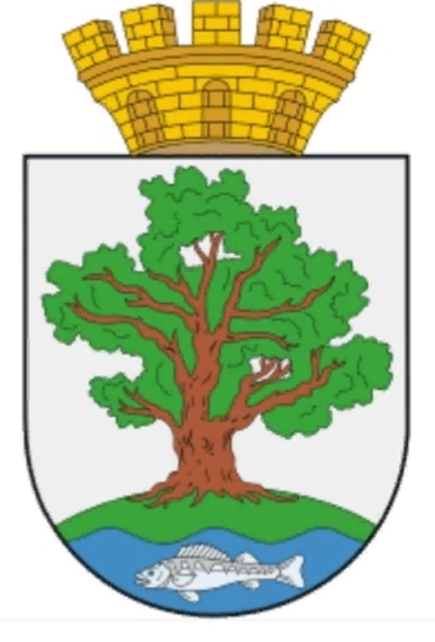 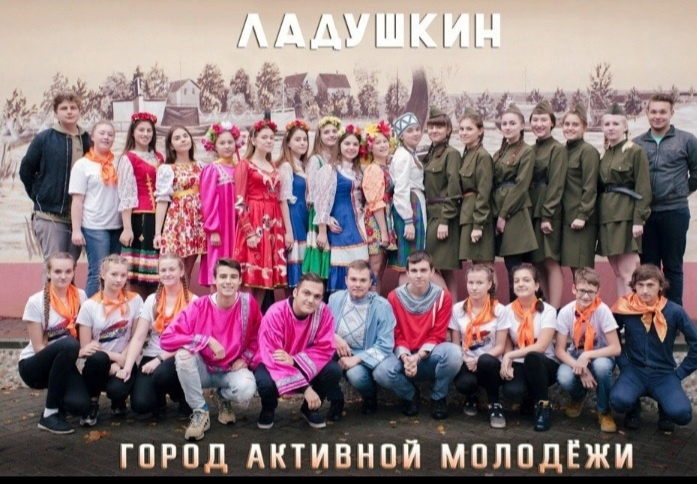 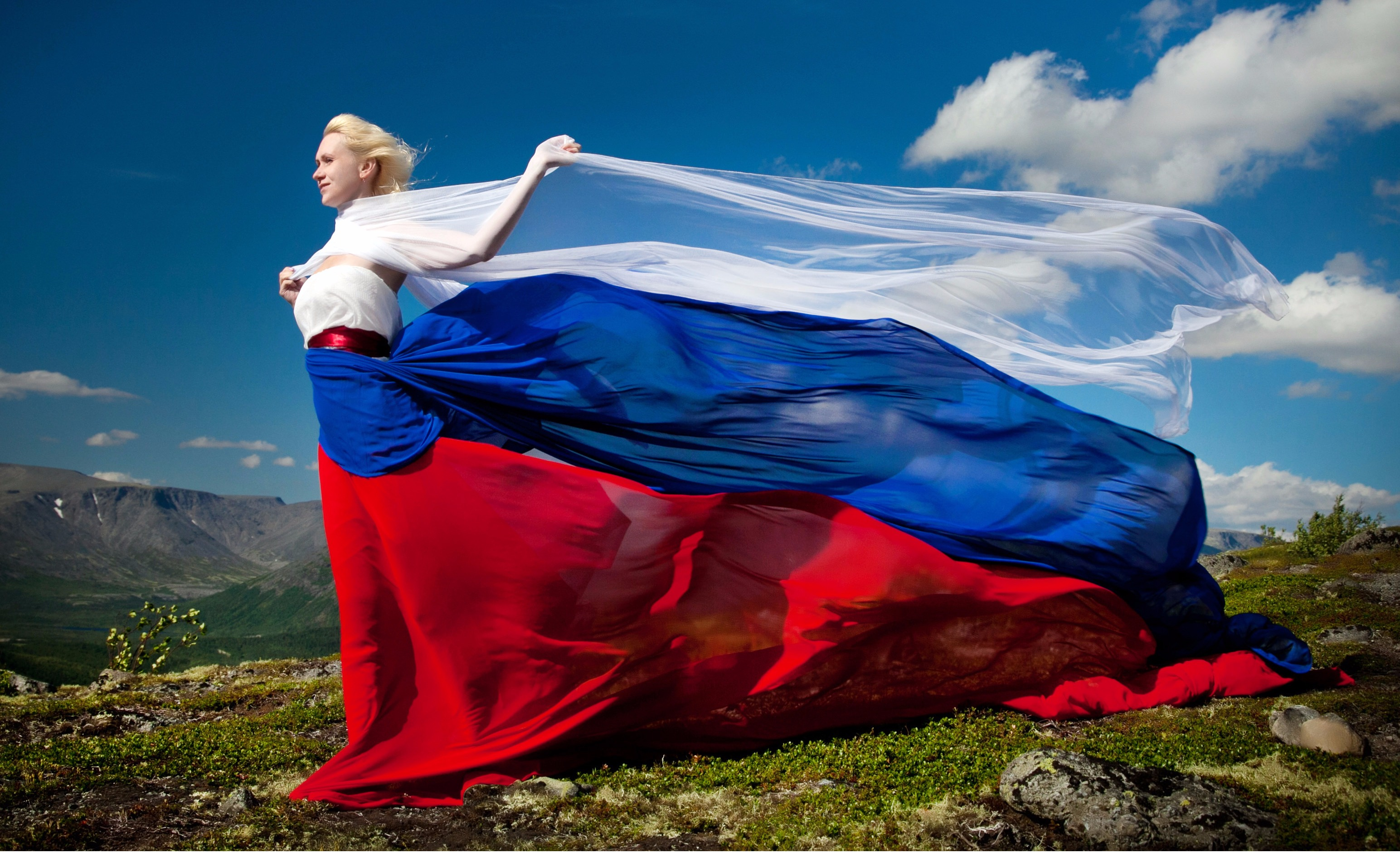 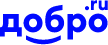 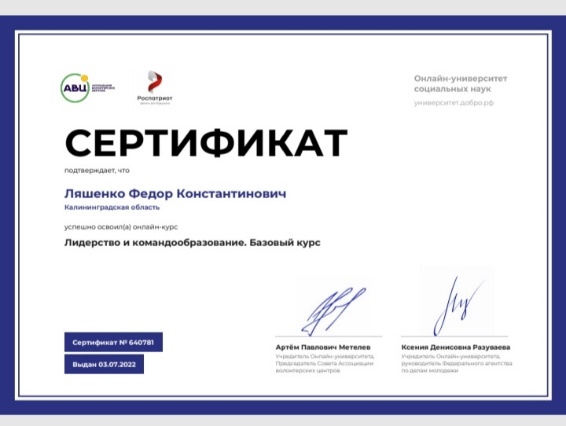 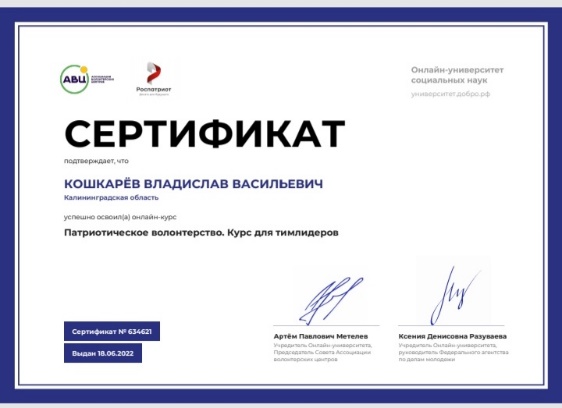 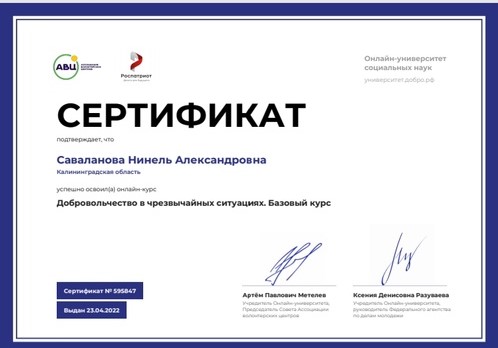 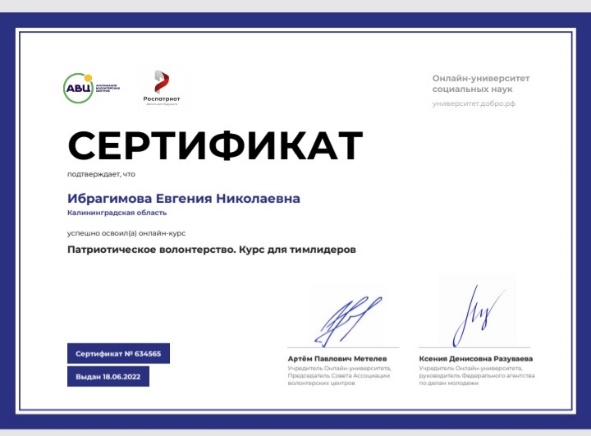 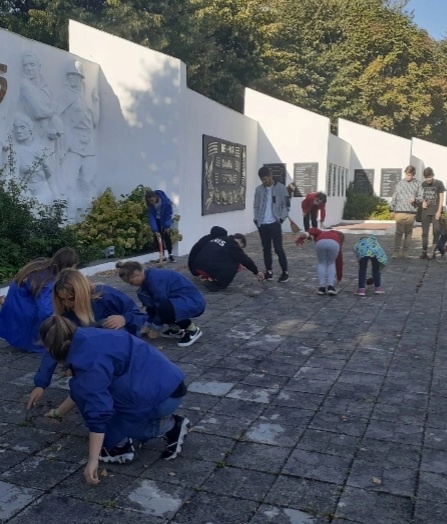 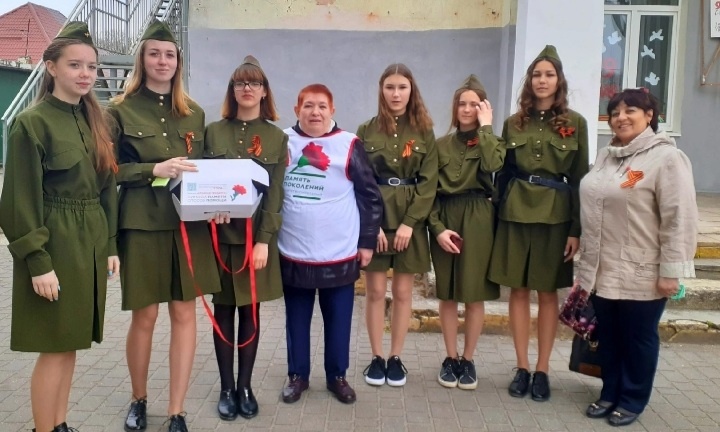 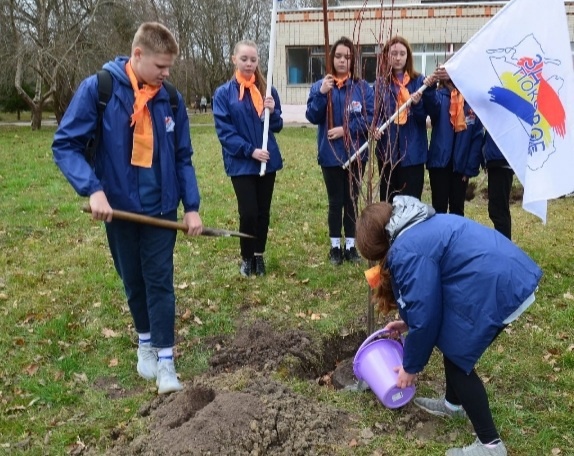 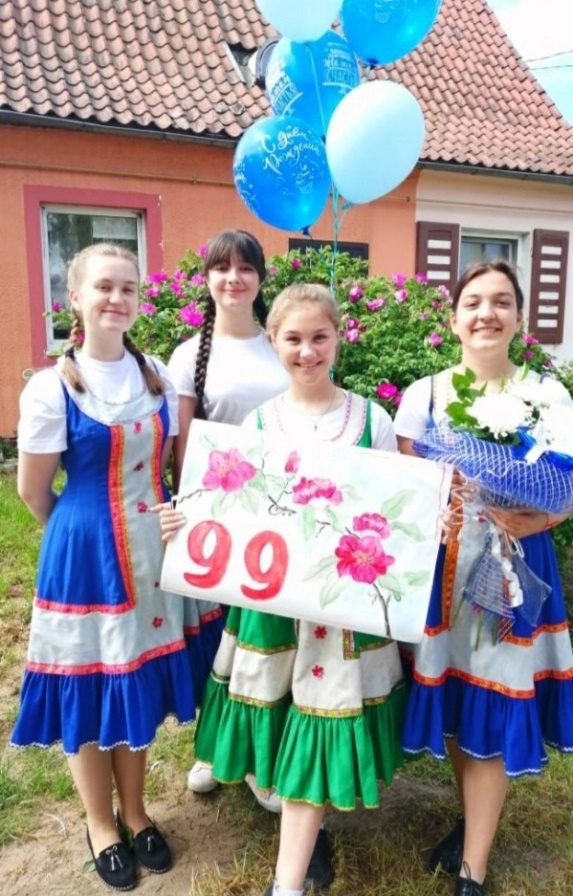 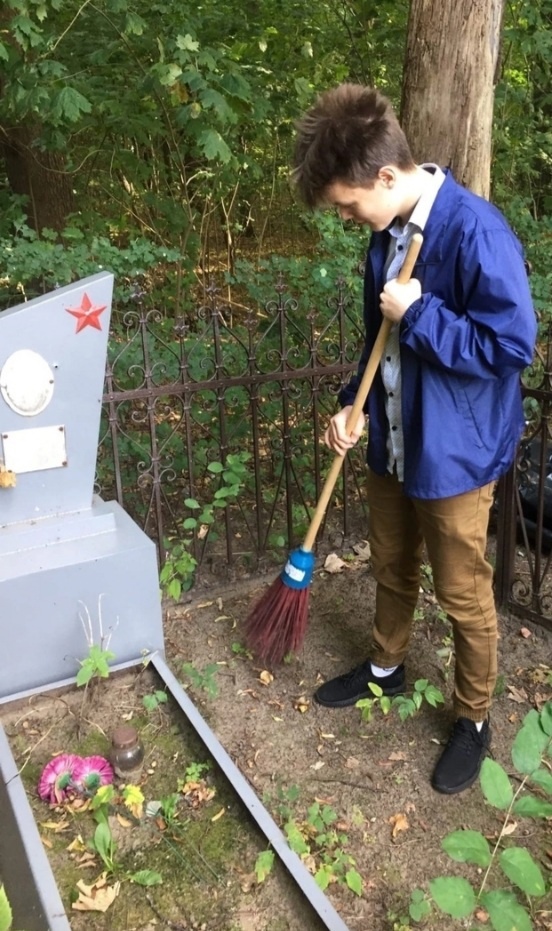 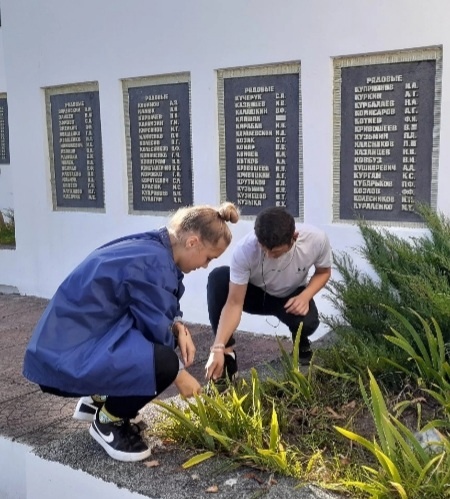 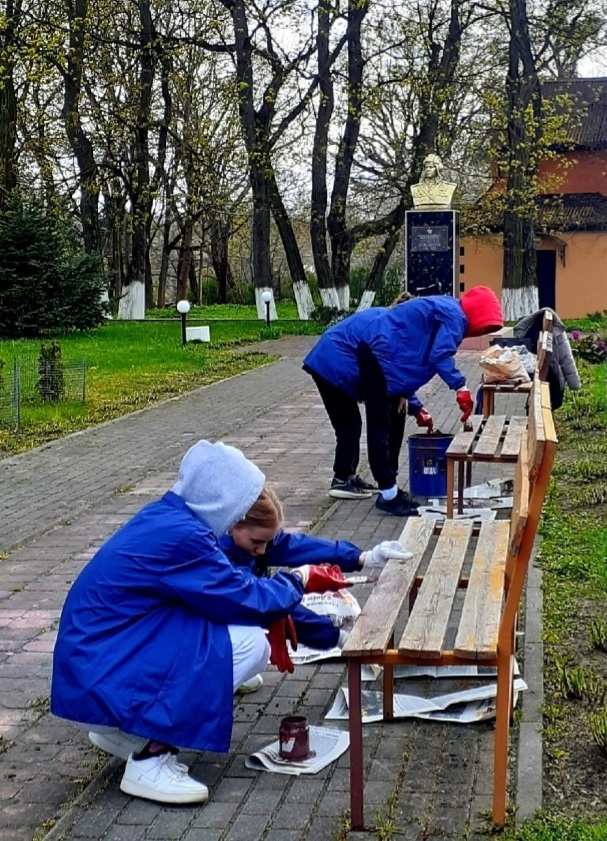 #МЫ НЕ ЗАБЫЛИ
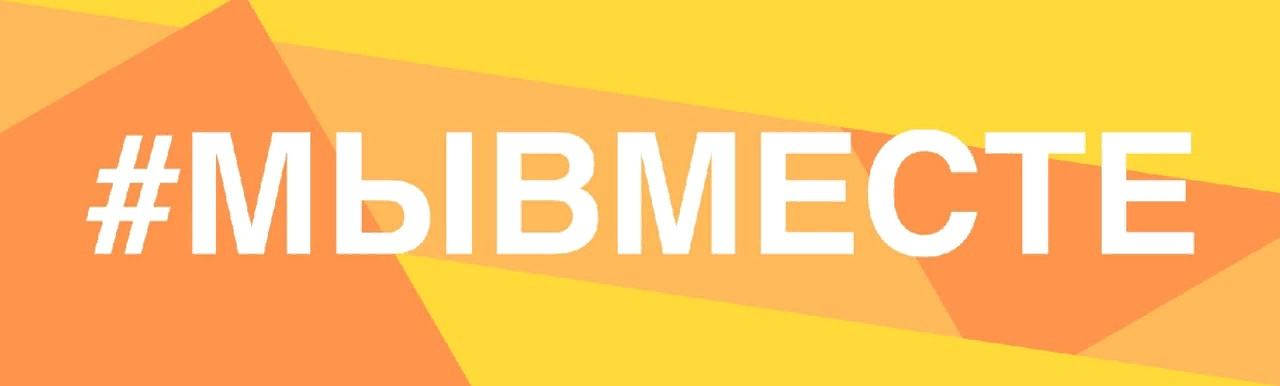 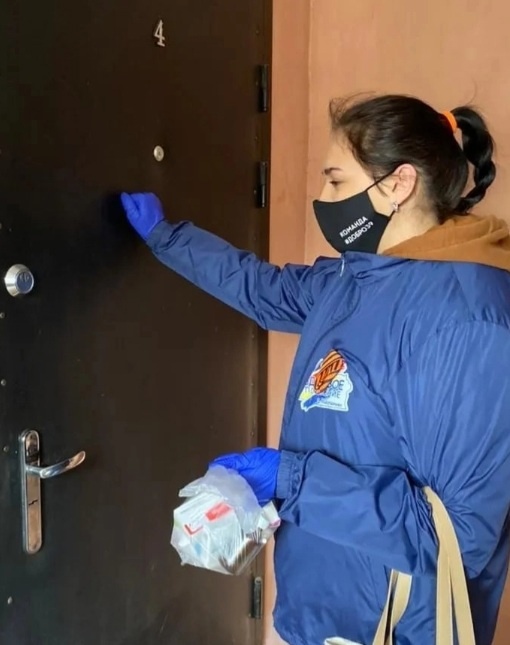 #МЫВМЕСТЕ
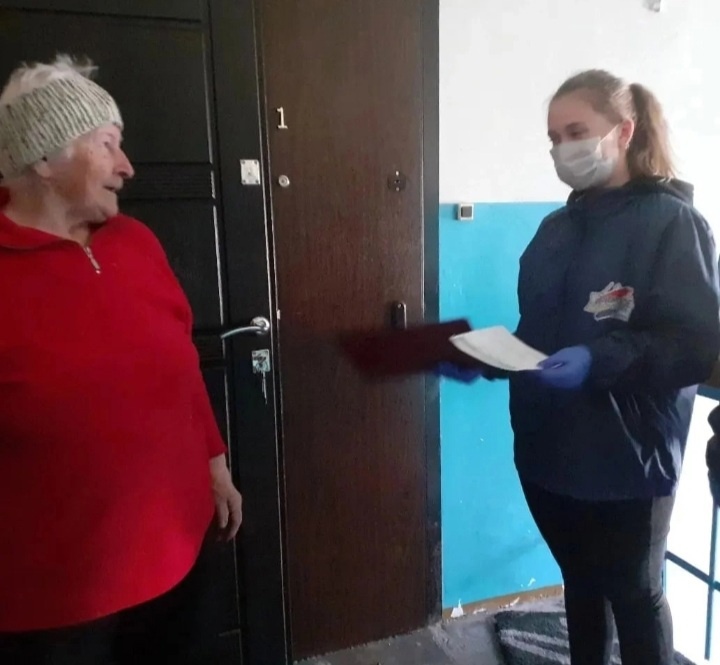 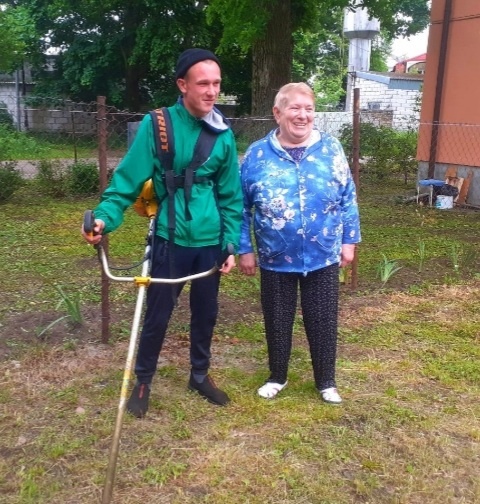 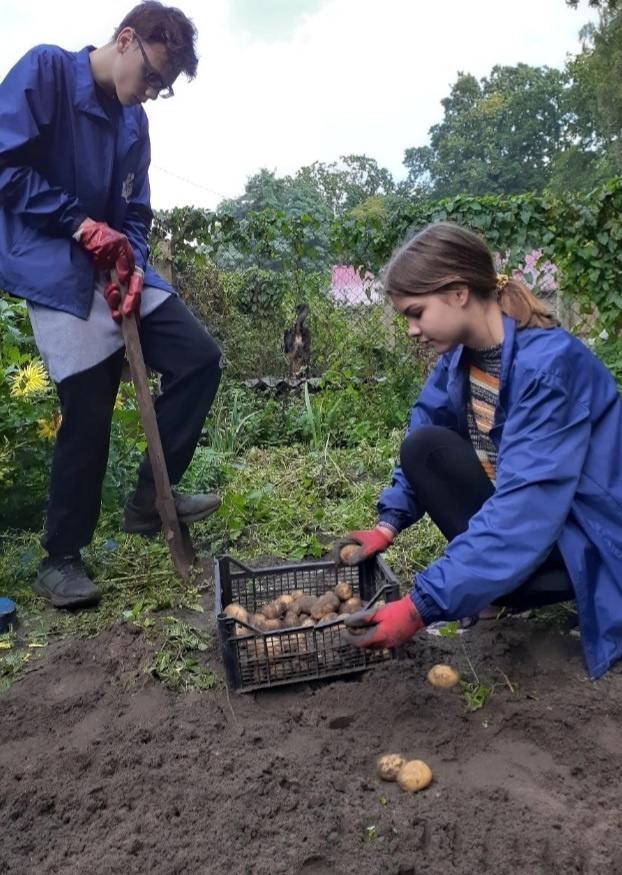 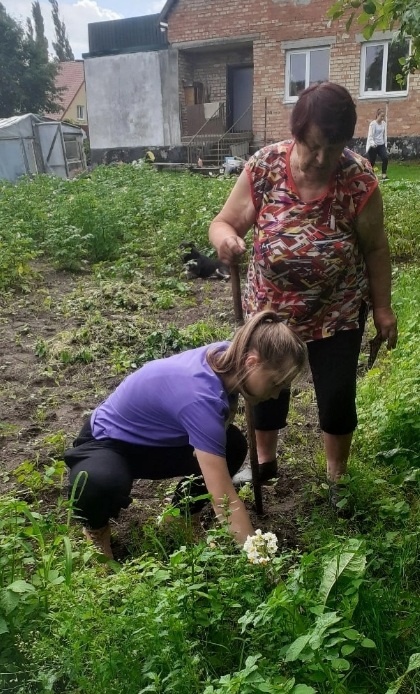 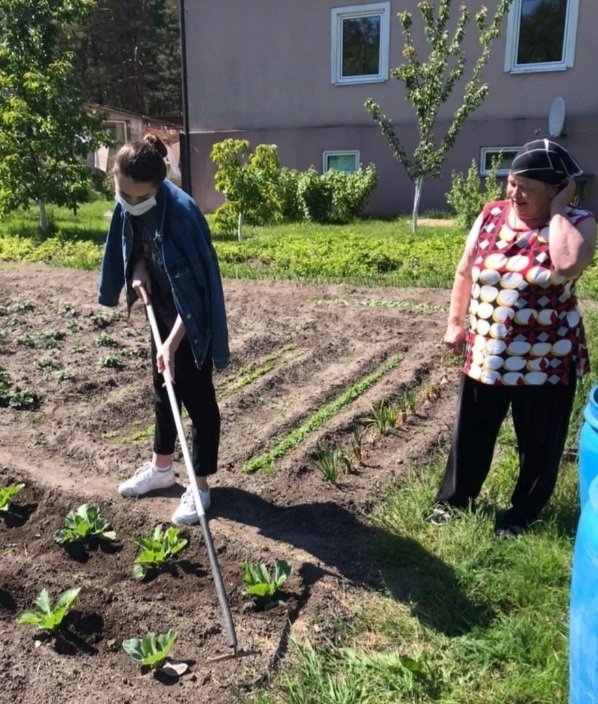 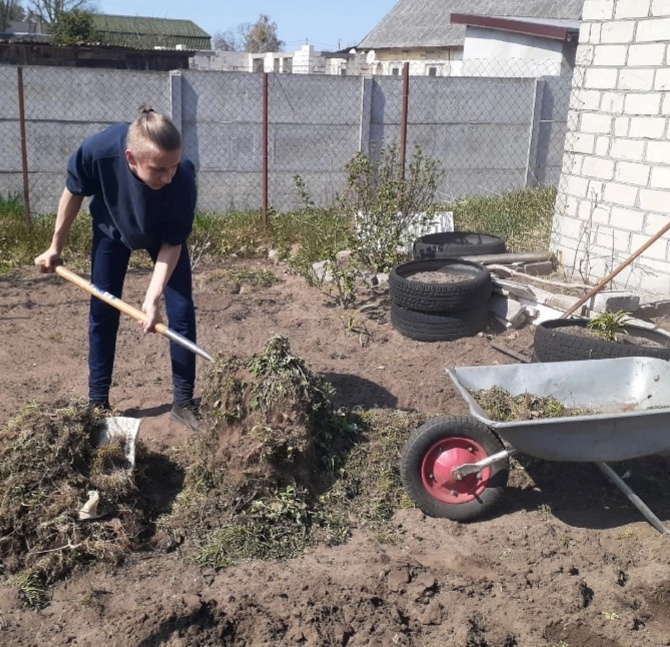 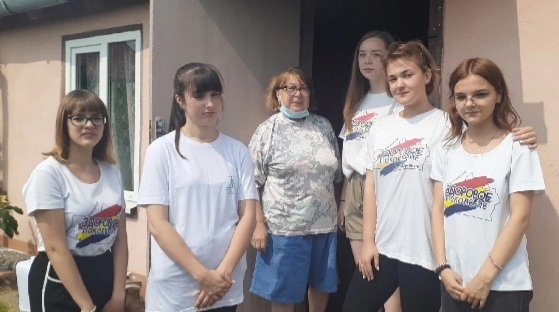 Мы вместе, мы рядом…
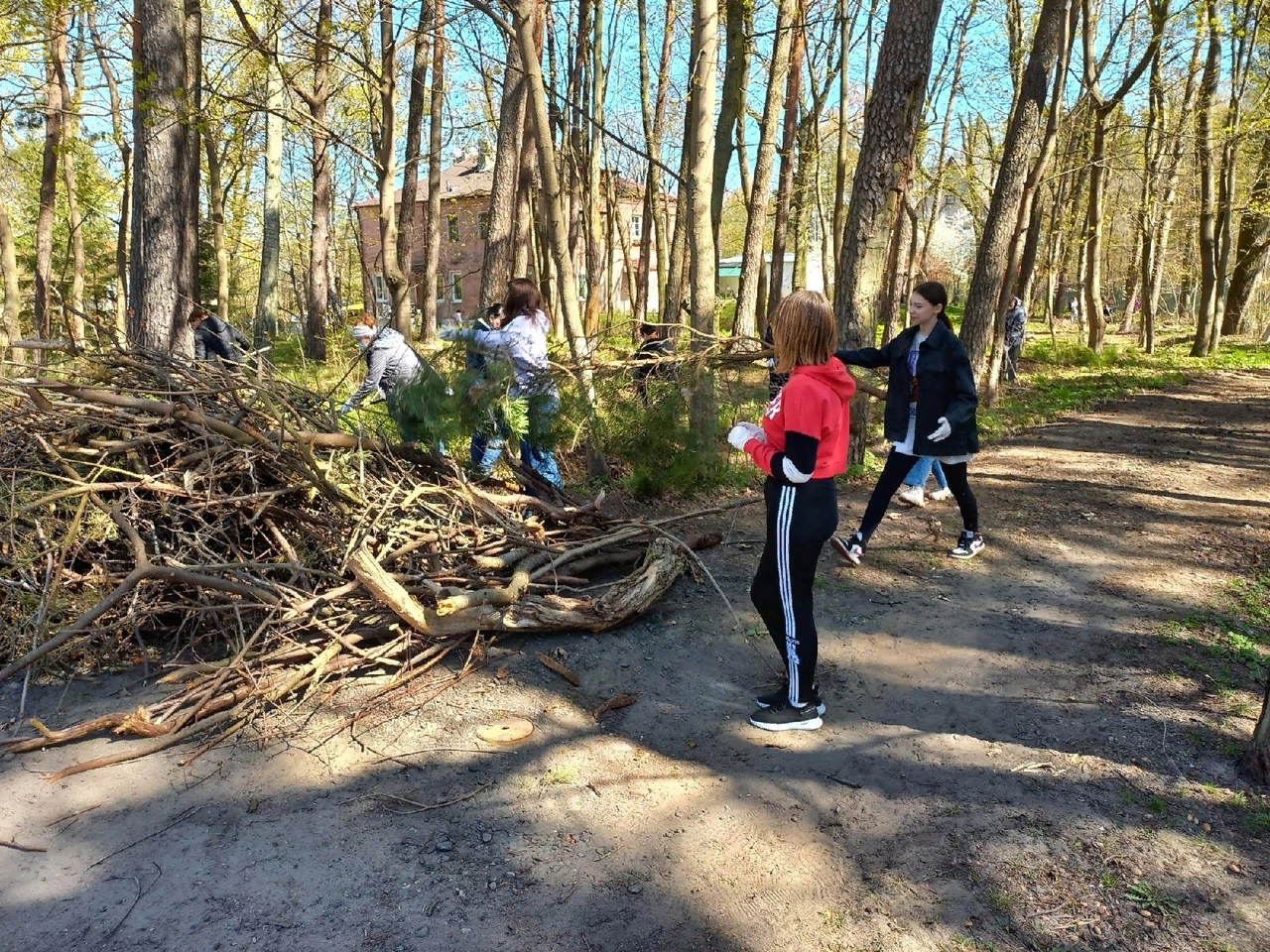 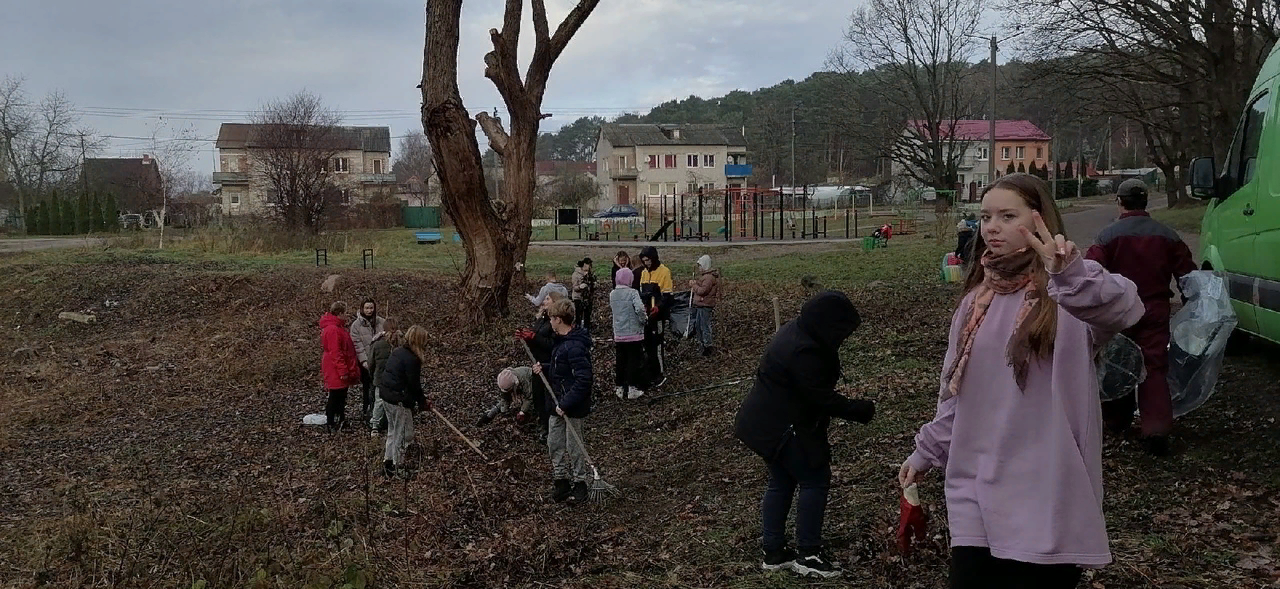 "Чистый город, 
в котором Мы живем.."
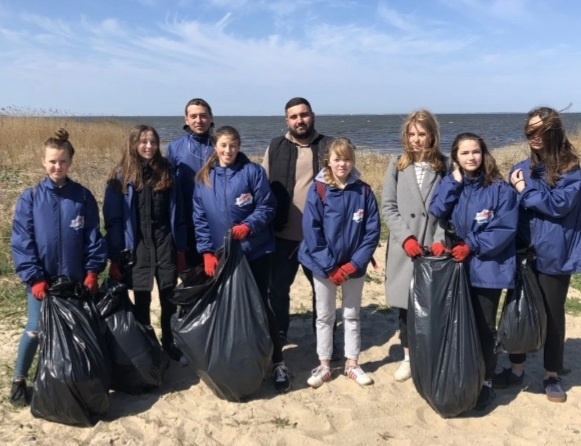 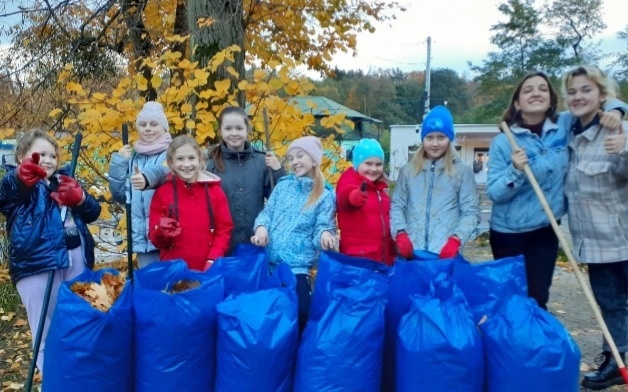 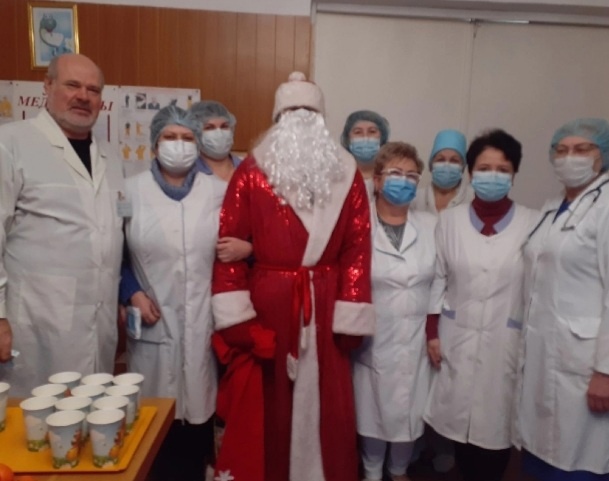 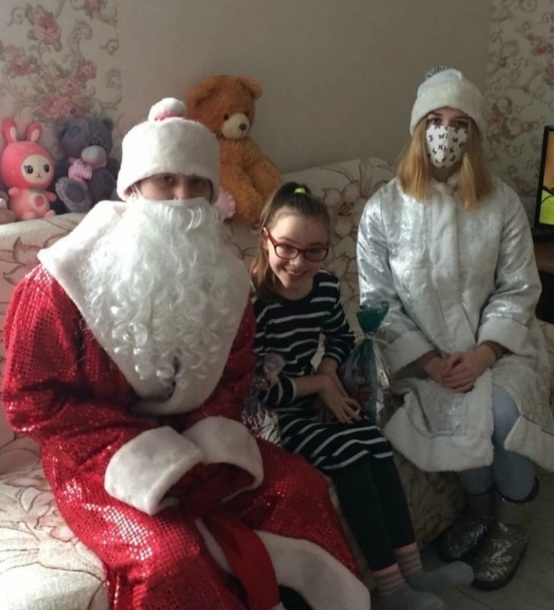 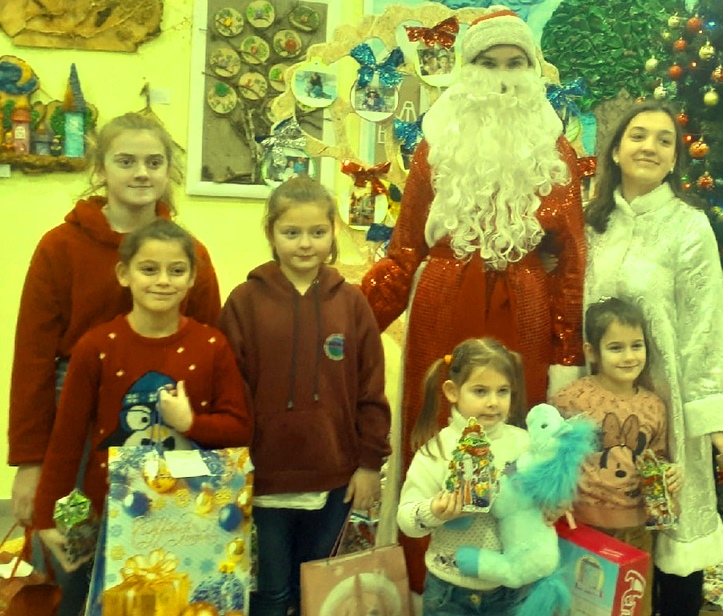 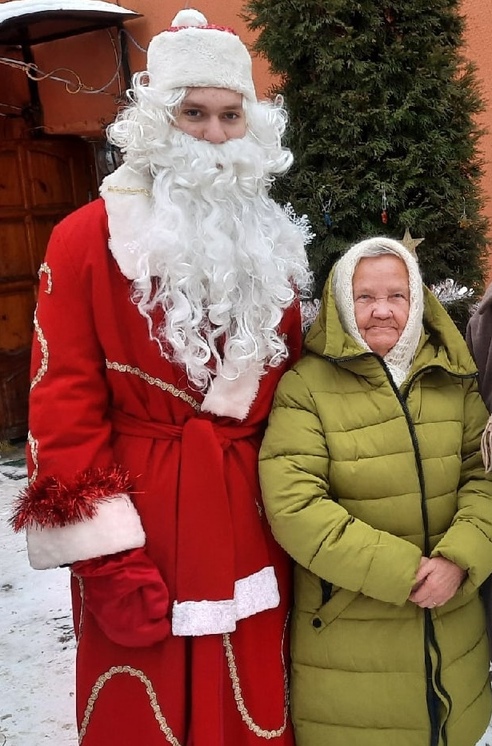 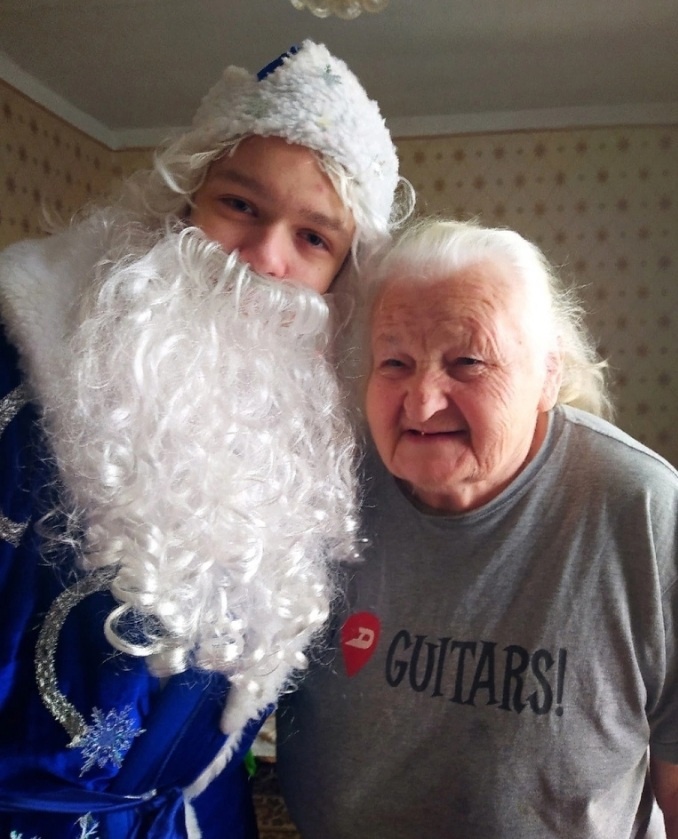 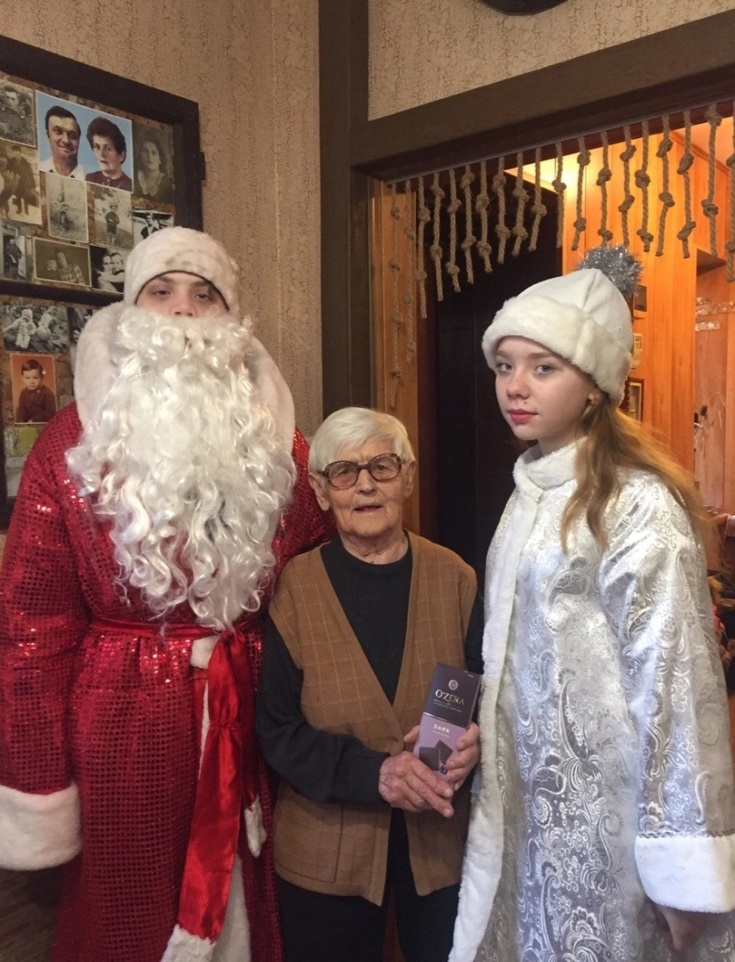 Акция «Новый год в каждый дом
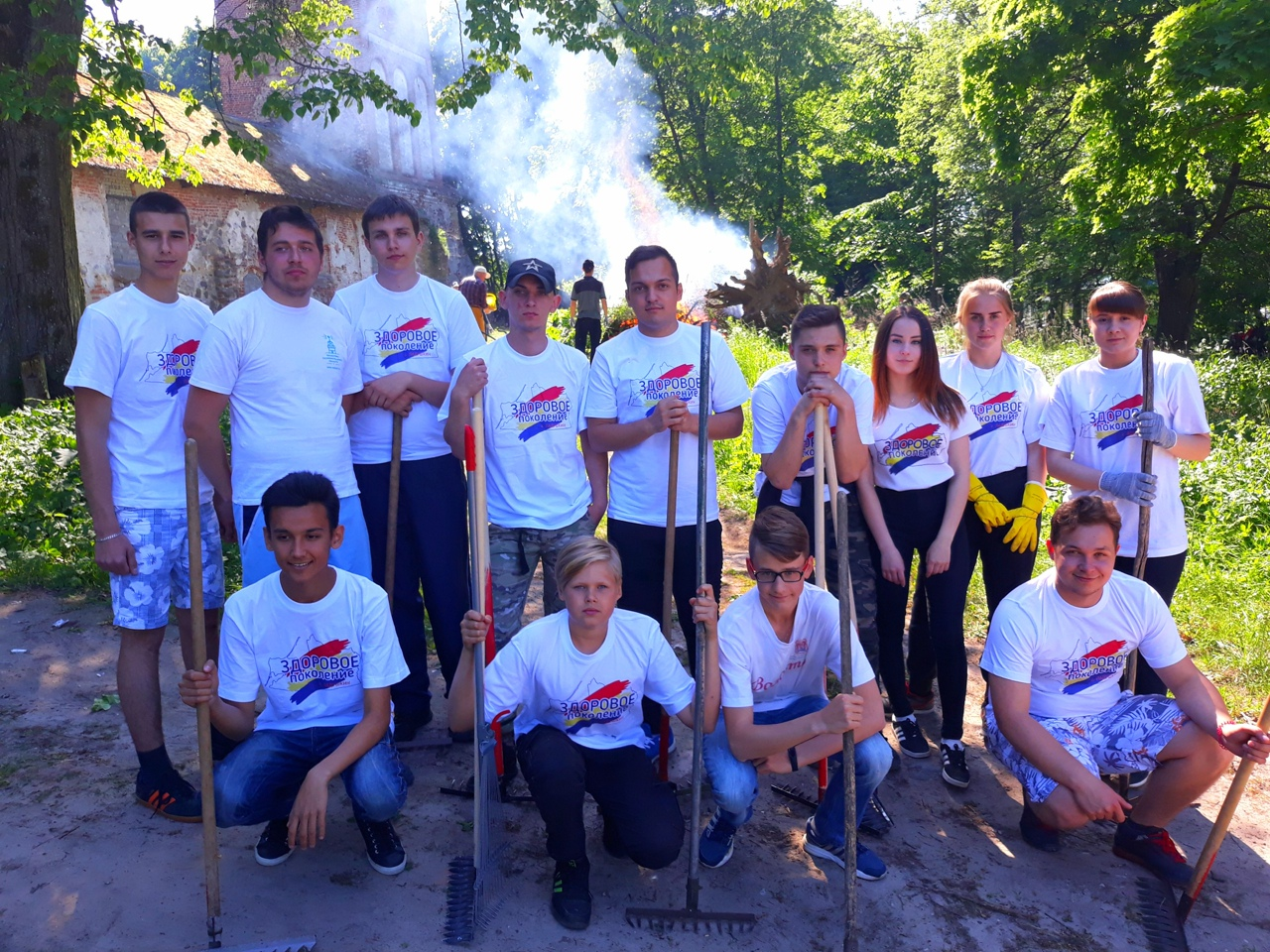 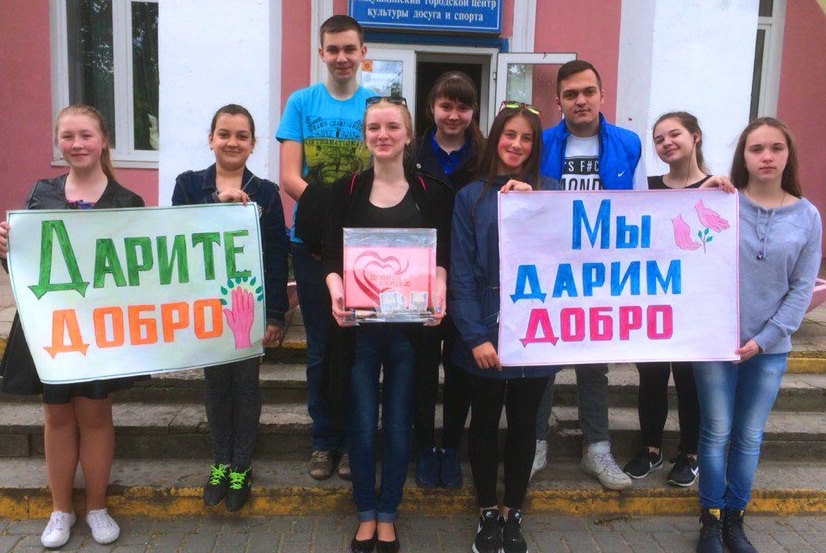 СПАСИБО 
ЗА ВНИМАНИЕ